Môn 
ĐẠO ĐỨC
Lớp: 5
Kiểm tra bài cũ
Bµi 2
Cã tr¸ch nhiÖm
 vÒ viÖc lµm cña m×nh
Truyện
Chuyện của bạn Đức
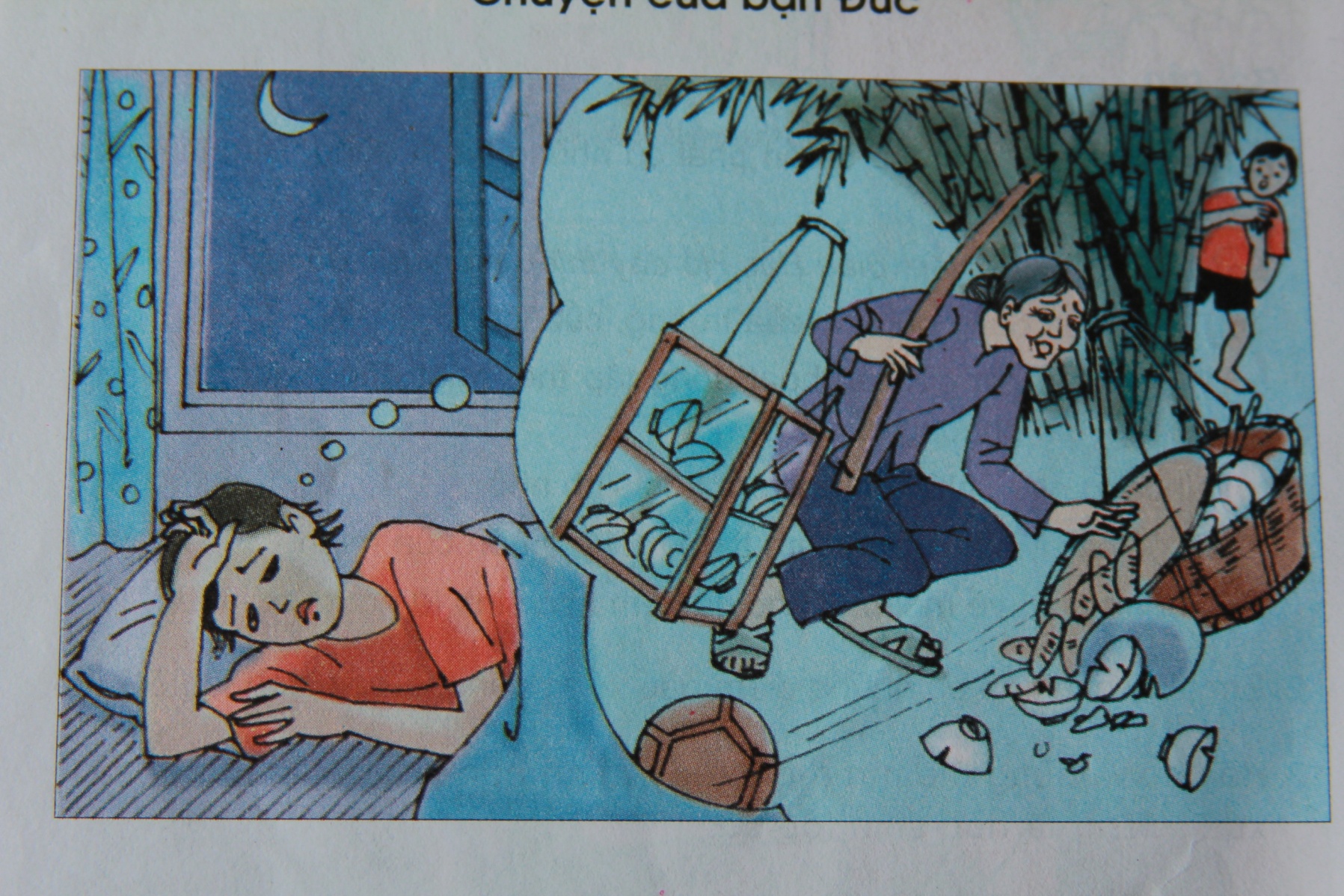 Truyện
Chuyện của bạn Đức
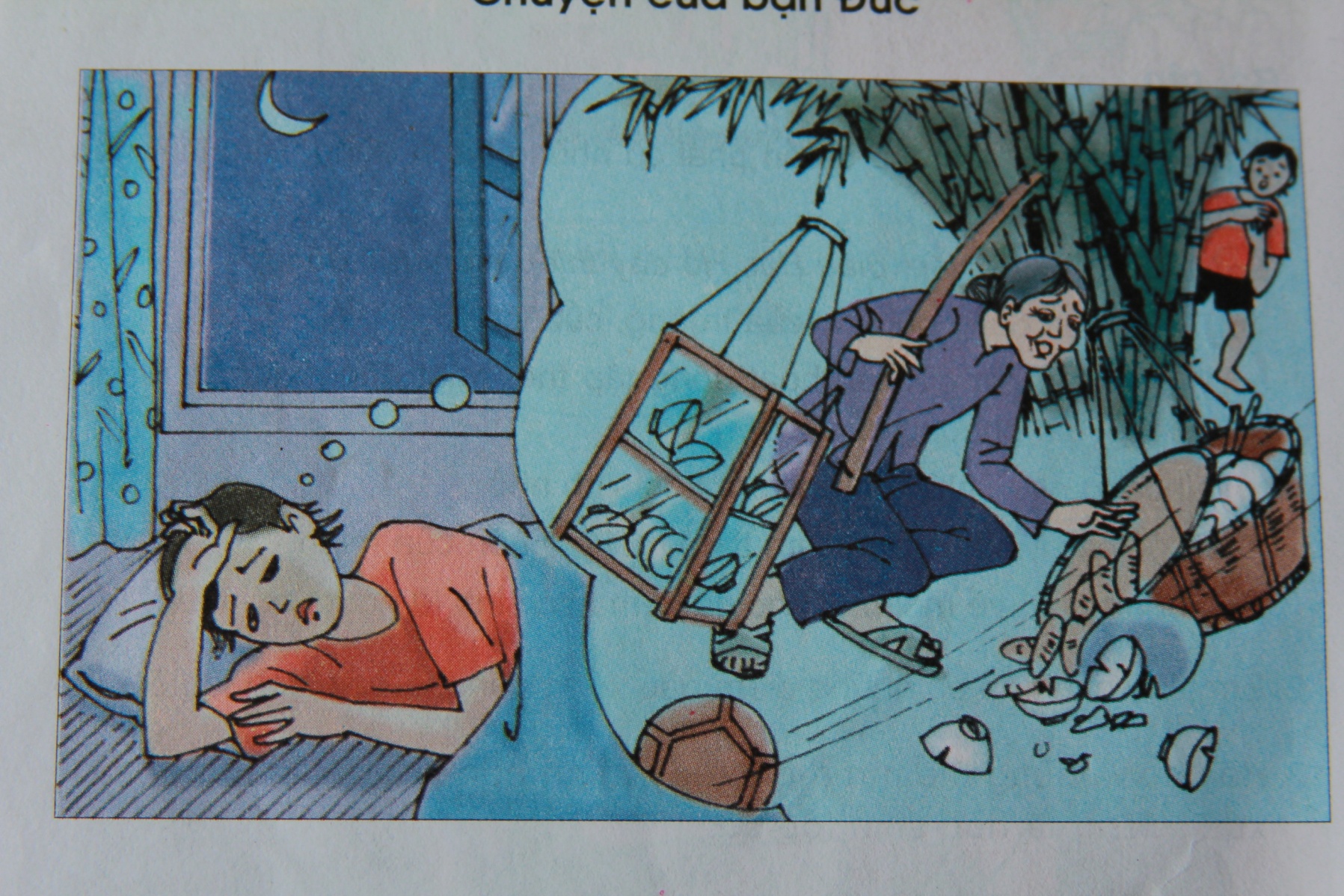 Đức đã gây ra chuyện gì?
Truyện
Chuyện của bạn Đức
Sau khi gây ra chuyện, Đức cảm thấy thế nào?
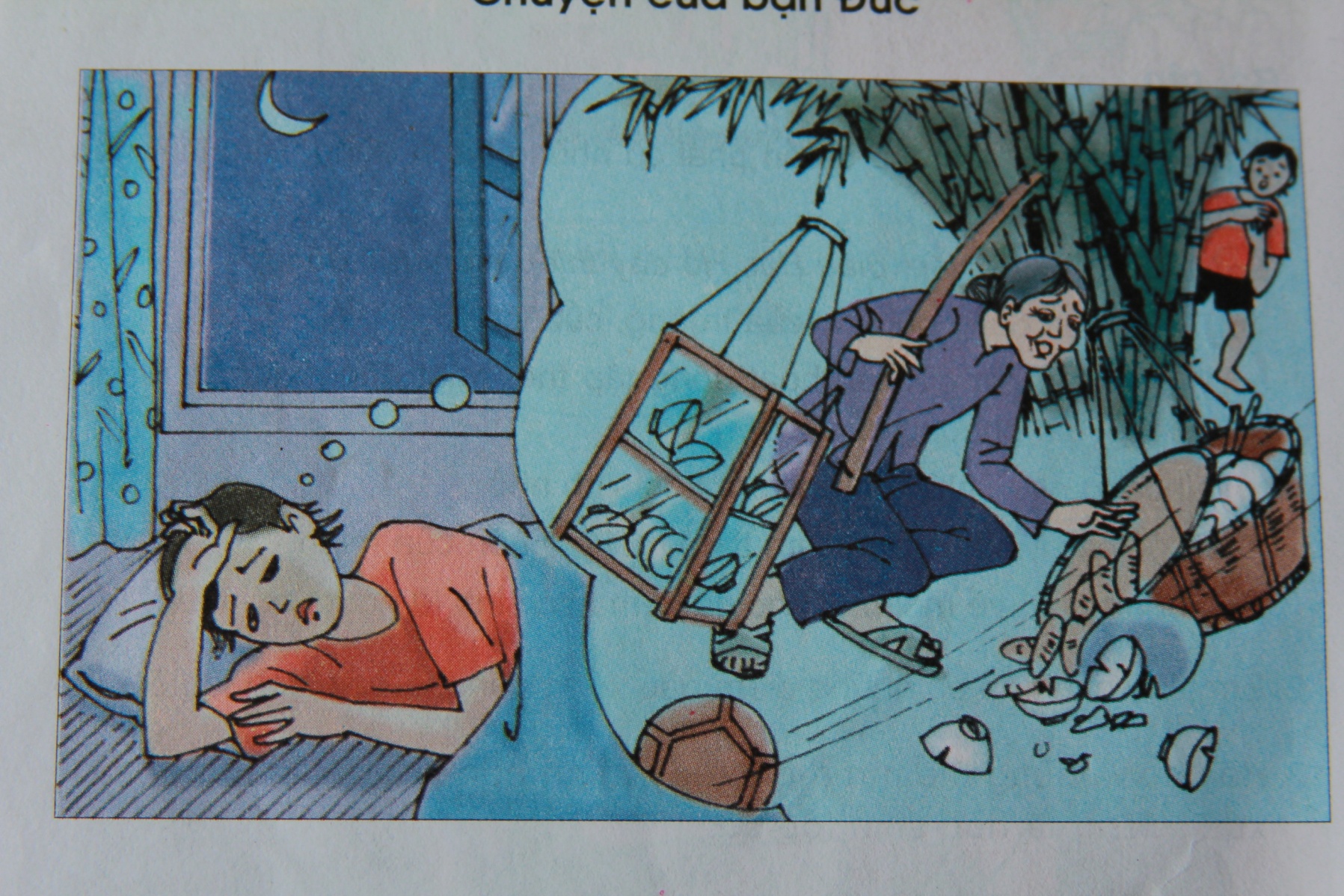 Truyện
Chuyện của bạn Đức
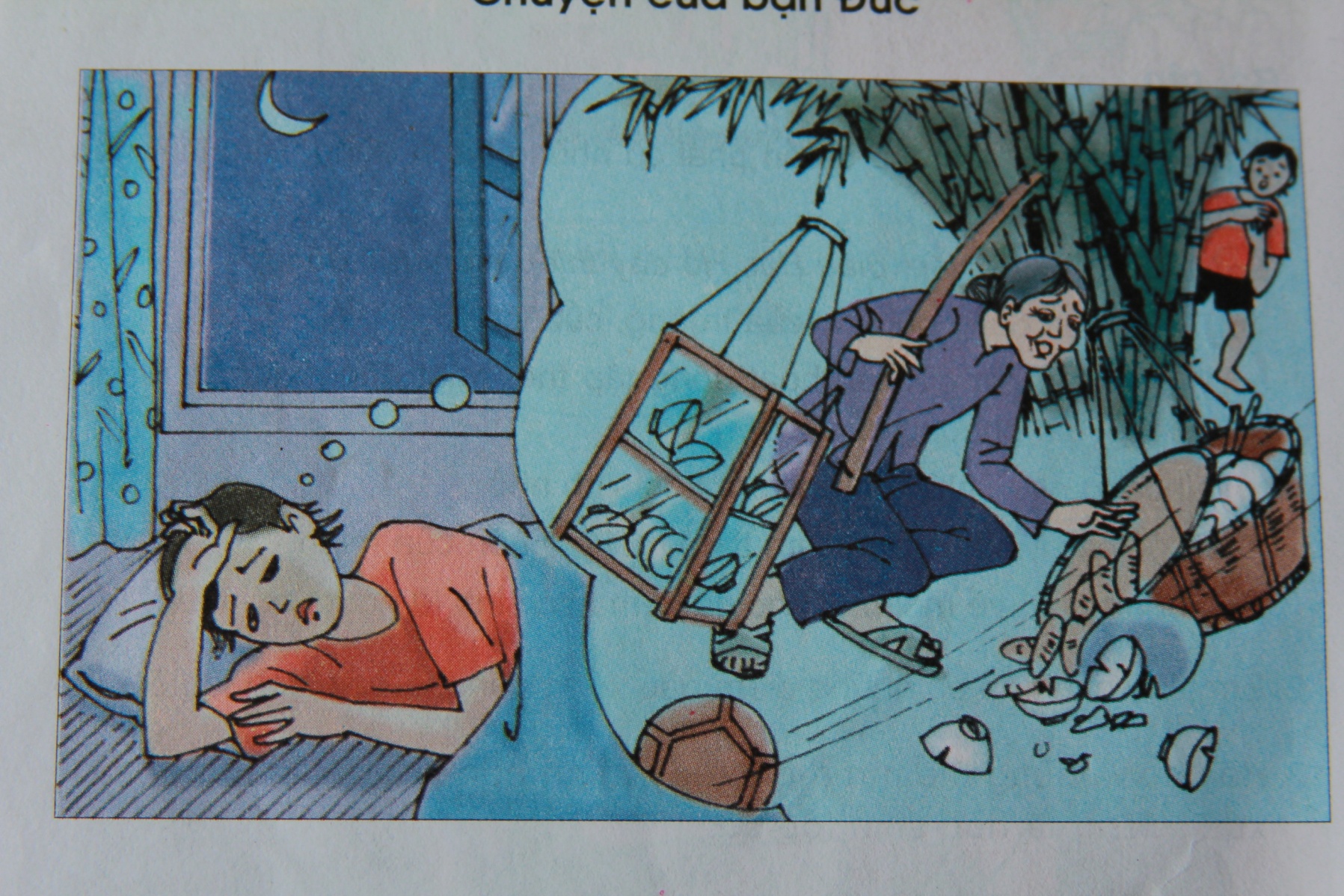 Theo em, Đức nên giải quyết việc này thế nào cho tốt? Vì sao?
Ghi nhớ
Mỗi người cần phải suy nghĩ trước khi hành động và chịu trách nhiệm về việc là của mình.
Những trường hợp nào dưới đây là biểu hiện
của người sống có trách nhiệm?
Bài tập 1:
a/ Trước khi làm việc gì cũng suy nghĩ cẩn thận.
b/ Đã nhận làm việc gì thì làm việc đó đến nơi đến chốn.
c/ Đã nhận việc rồi nhưng không thích nữa thì bỏ.
d/ Khi làm điều gì sai, sẵn sàng nhận lỗi và sửa lỗi.
đ/ Việc nào làm tốt thì nhận do công của mình, việc nào làm hỏng thì đổ lỗi cho người khác.
e/ Chỉ hứa nhưng không làm.
g/ Không làm theo những việc xấu.
Những trường hợp nào dưới đây là biểu hiện
của người sống có trách nhiệm?
Bài tập 1:
a/ Trước khi làm việc gì cũng suy nghĩ cẩn thận.
b/ Đã nhận làm việc gì thì làm việc đó đến nơi đến chốn.
c/ Đã nhận việc rồi nhưng không thích nữa thì bỏ.
d/ Khi làm điều gì sai, sẵn sàng nhận lỗi và sửa lỗi.
đ/ Việc nào làm tốt thì nhận do công của mình, việc nào làm hỏng thì đổ lỗi cho người khác.
e/ Chỉ hứa nhưng không làm.
g/ Không làm theo những việc xấu.
Em tán thành hay không tán thành
 với mỗi ý kiến dưới đây ?
Bài tập 2:
a/ Bạn gây ra lỗi, mình biết mà không nhắc nhở là sai.
b/ Mình gây ra lỗi, nhưng không ai biết nên không phải chịu trách nhiệm.
c/ Cả nhóm cùng làm sai nên mình không phải chịu trách nhiệm.
d/ Chuyện không hay xảy ra đã lâu rồi thì không cần phải xin lỗi. 
đ/ Không giữ lời hứa với các em nhỏ cũng là thiếu trách nhiệm và có lỗi.
Em tán thành hay không tán thành
 với mỗi ý kiến dưới đây ?
Bài tập 2:
Đúng
a/ Bạn gây ra lỗi, mình biết mà không nhắc nhở là sai.
Em tán thành hay không tán thành
 với mỗi ý kiến dưới đây ?
Bài tập 2:
Đúng
a/ Bạn gây ra lỗi, mình biết mà không nhắc nhở là sai.
b/ Mình gây ra lỗi, nhưng không ai biết nên không phải chịu trách nhiệm.
Đúng
Em tán thành hay không tán thành
 với mỗi ý kiến dưới đây ?
Bài tập 2:
Đúng
a/ Bạn gây ra lỗi, mình biết mà không nhắc nhở là sai.
b/ Mình gây ra lỗi, nhưng không ai biết nên không phải chịu trách nhiệm.
Đúng
c/ Cả nhóm cùng làm sai nên mình không phải chịu trách nhiệm.
Đúng
Em tán thành hay không tán thành
 với mỗi ý kiến dưới đây ?
Bài tập 2:
Đúng
a/ Bạn gây ra lỗi, mình biết mà không nhắc nhở là sai.
b/ Mình gây ra lỗi, nhưng không ai biết nên không phải chịu trách nhiệm.
Đúng
c/ Cả nhóm cùng làm sai nên mình không phải chịu trách nhiệm.
Đúng
d/ Chuyện không hay xảy ra đã lâu rồi thì không cần phải xin lỗi.
Đúng
Em tán thành hay không tán thành
 với mỗi ý kiến dưới đây ?
Bài tập 2:
Đúng
a/ Bạn gây ra lỗi, mình biết mà không nhắc nhở là sai.
Đúng
b/ Mình gây ra lỗi, nhưng không ai biết nên không phải chịu trách nhiệm.
c/ Cả nhóm cùng làm sai nên mình không phải chịu trách nhiệm.
Đúng
d/ Chuyện không hay xảy ra đã lâu rồi thì không cần phải xin lỗi.
Đúng
đ/ Không giữ lời hứa với các em nhỏ cũng là thiếu trách nhiệm và có lỗi.
Đúng
Em tán thành hay không tán thành
 với mỗi ý kiến dưới đây ?
Bài tập 2:
Đúng
a/ Bạn gây ra lỗi, mình biết mà không nhắc nhở là sai.
Đúng
b/ Mình gây ra lỗi, nhưng không ai biết nên không phải chịu trách nhiệm.
c/ Cả nhóm cùng làm sai nên mình không phải chịu trách nhiệm.
Đúng
d/ Chuyện không hay xảy ra đã lâu rồi thì không cần phải xin lỗi.
Đúng
đ/ Không giữ lời hứa với các em nhỏ cũng là thiếu trách nhiệm và có lỗi.
Đúng
Thực hành
Tự đánh giá về những việc làm của mình từ đầu năm học tới nay để thấy rõ hành động có trách nhiệm về việc làm của mình
cHóC C¸C thÇy, c« gi¸o
 M¹NH KHáE !